Insulin titration  and intensification
Mahshid Babaei
Endocrinologist
98.5.16
Given the progressive nature of this disease, characterized by gradual impairment in β-cell function and loss of β-cell mass, most patients with type 2 diabetes will eventually require insulin therapy to achieve a goal A1C of < 7%.

Approximately 30% of PCPs never/rarely intensify insulin therapy versus 4% of specialists; the reason may be lack of experience or lack of time to educate people .
agenda
Insulin types
Insulin regimens
Basal insulin 
Basal-bolus insulin 
premix
BASAL INSULIN
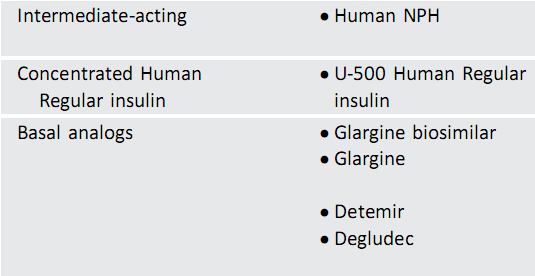 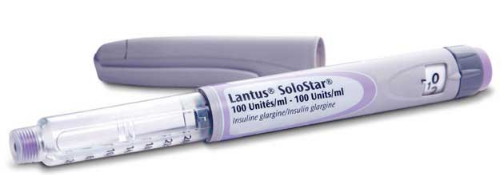 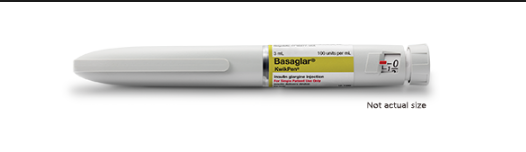 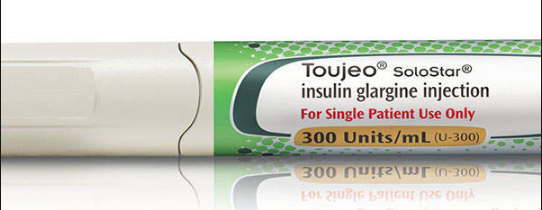 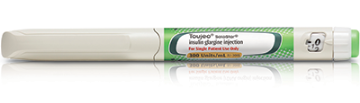 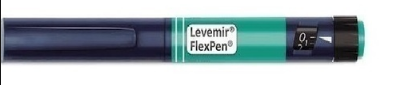 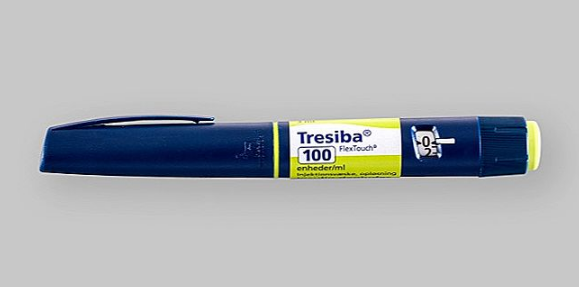 prandial insulin
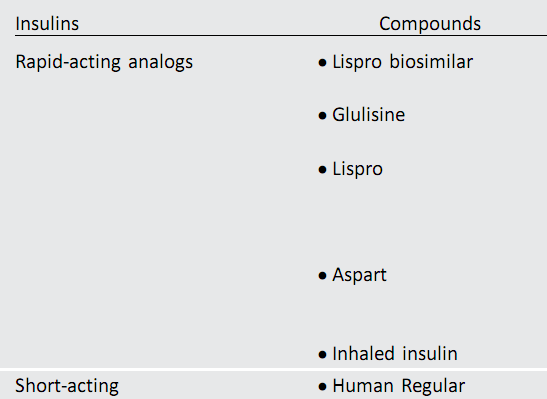 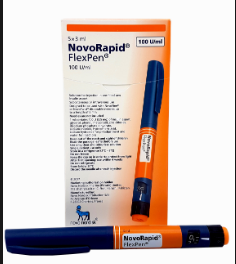 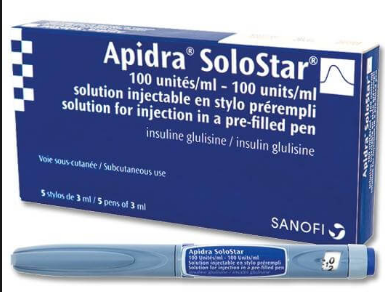 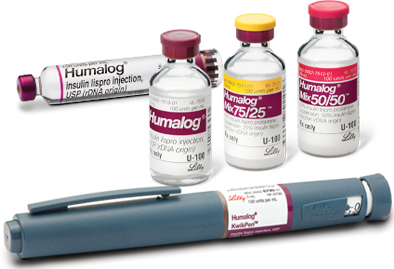 Premixed
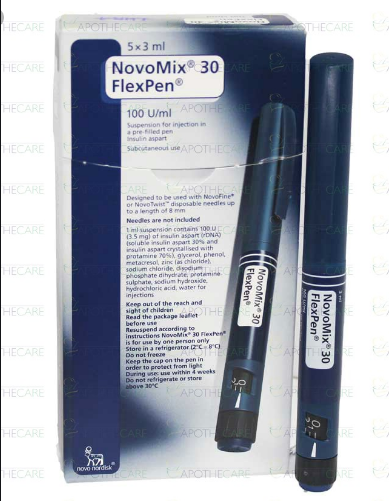 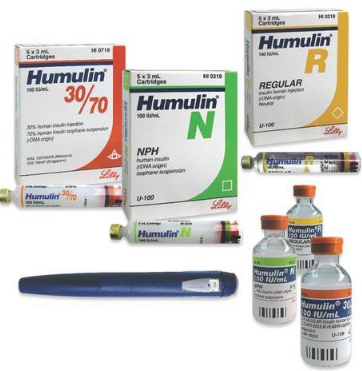 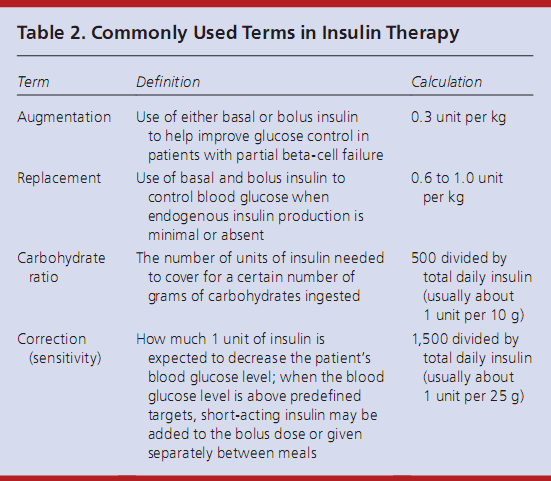 Insulin regimens
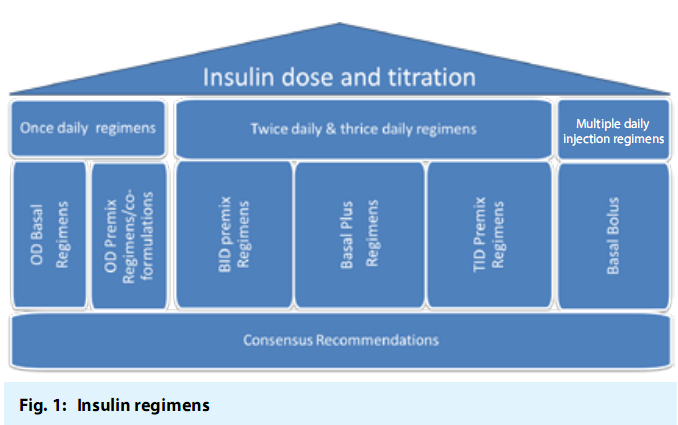 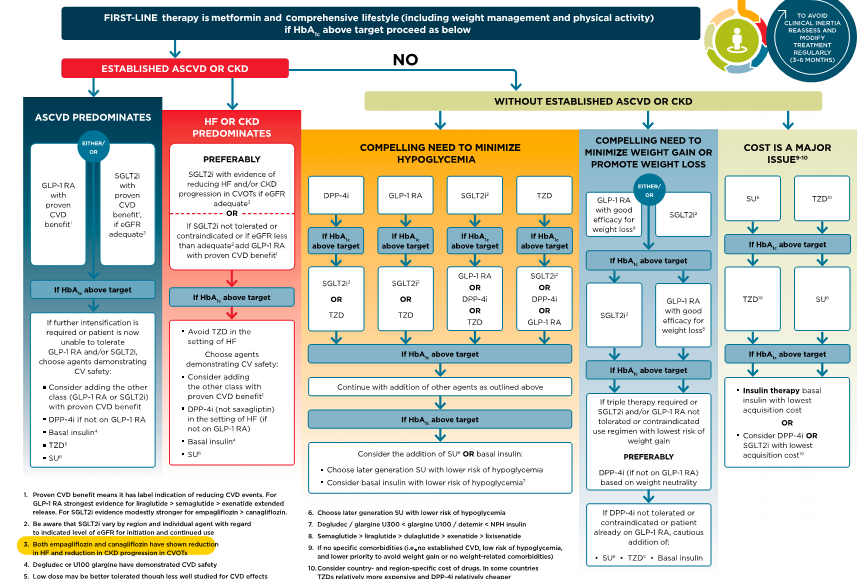 Basal insulin
Basal insulin
Basal insulin
Basal insulin
Basal insulin
basal
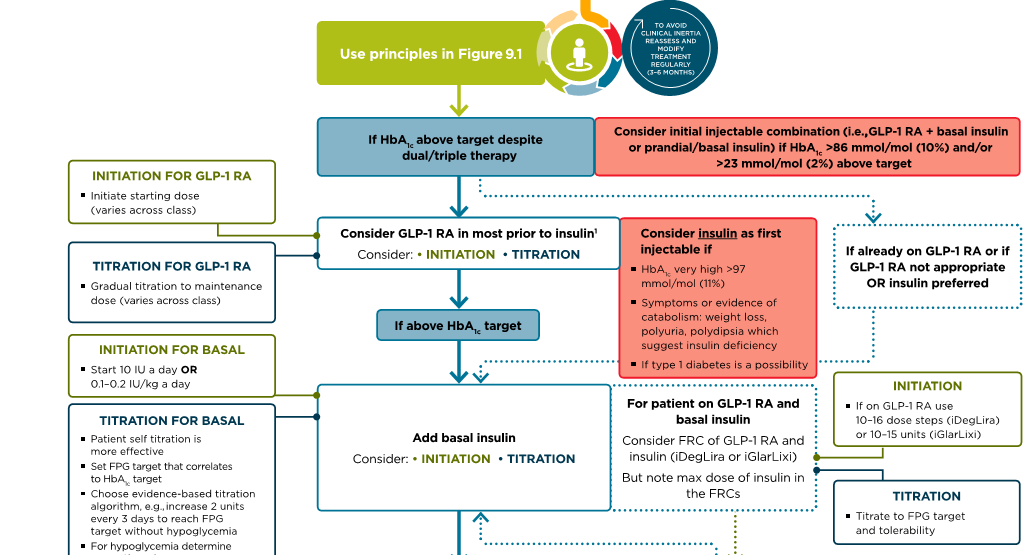 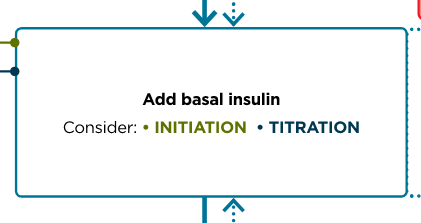 Basal insulin alone is the most convenient initial insulin regimen and can be added to metformin and other oral agents.
Starting doses can be estimated based on:
 body weight 
degree of hyperglycemia
10 units a day (set dosage) 
 0.1–0.2 units/kg/day (weight-based)
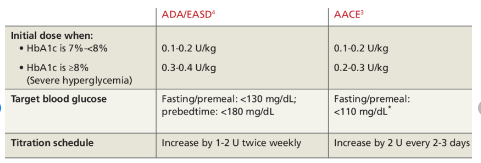 Typically, insulin is increased or decreased every three to seven days if the patient’s blood glucose level is not within set targets.
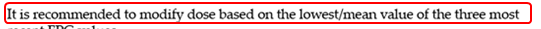 Insulin  titration  frequency:
            twice per week or every 3 days.
Titration dose
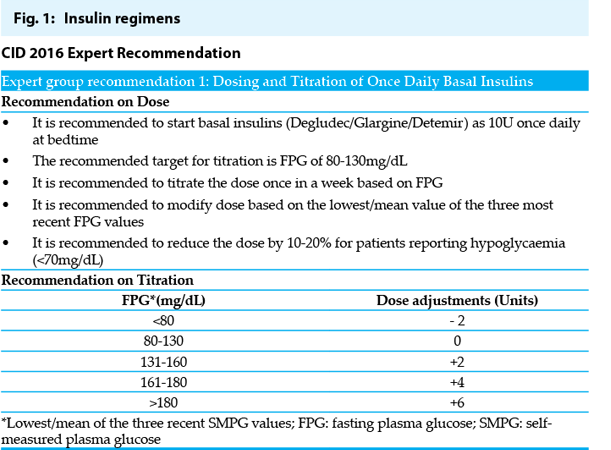 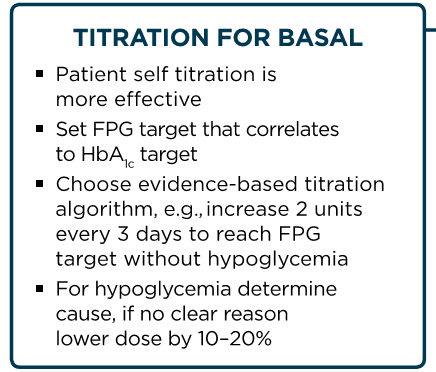 Other  factors with potential  impact  on basal  insulin  titration:
(a) Day-to-day blood glucose variability,
(b)  Insulin dose
 (c) Practicability and  complexity of  titration algorithms.
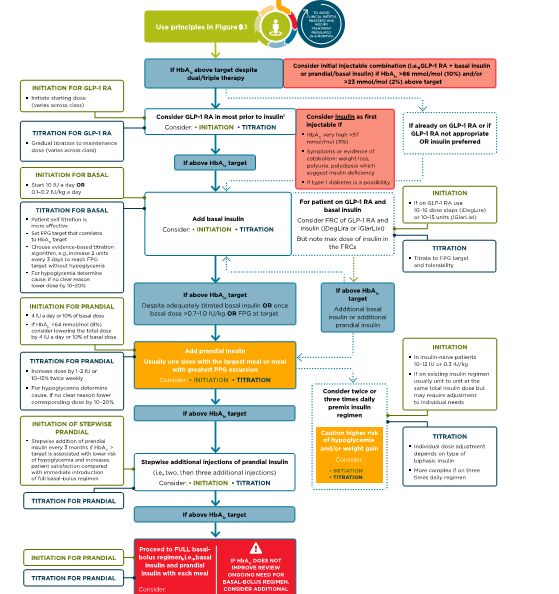 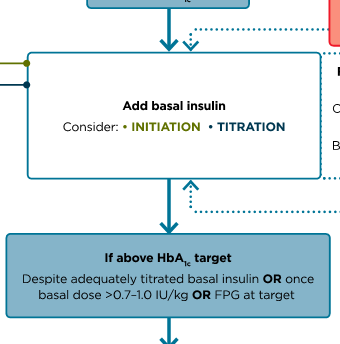 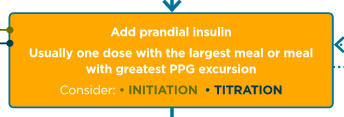 Basal plus regimen
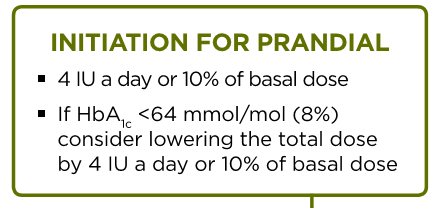 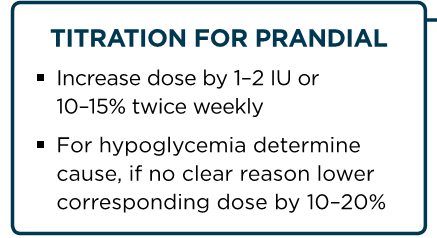 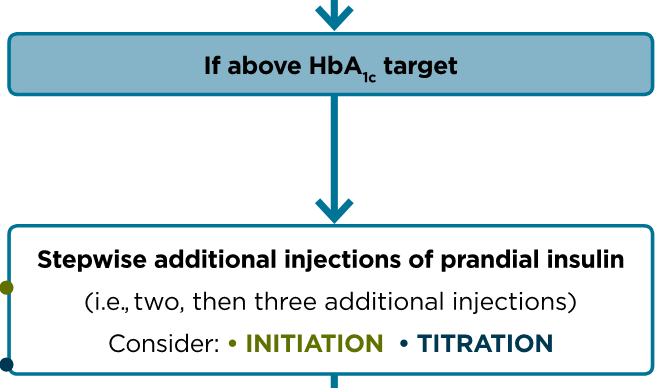 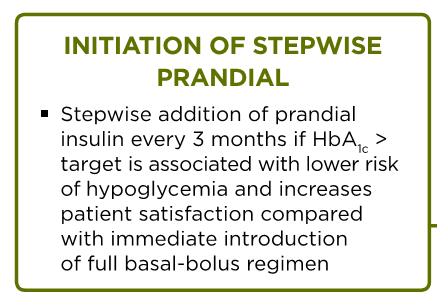 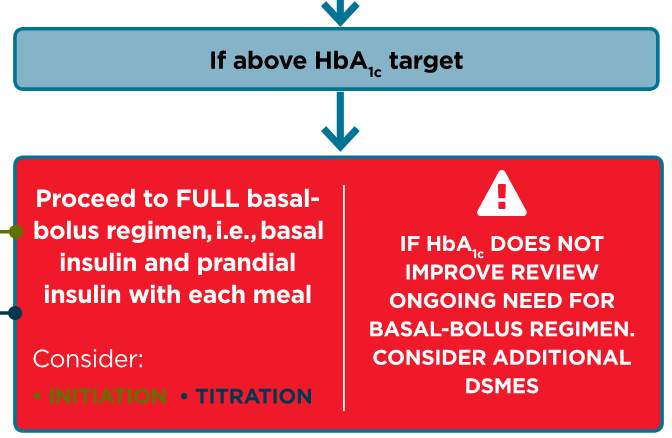 premix
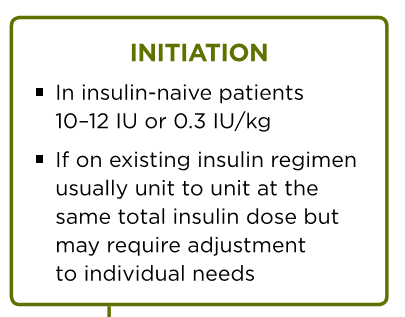 Mosenzon O, et al. Diabetes Care 2013; 36(2):S212-S218.
Start and stay with NovoMix® 30
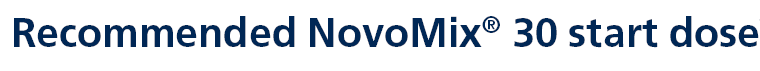 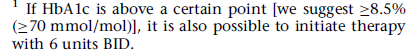 NovoMix® 30 Summary of Product Characteristics. 
Garber A et al. The 1-2-3 study. Diabetes, Obesity and Metabolism 2006; 0: 1–10. 
Raskin P et al. On behalf of the INITIATE Study Group. Basal insulin or premix analogue therapy in type 2 diabetes patients. Euro J Int Med 2007; 18: 56–62.
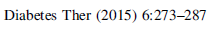 BIAsp 30: dosage regimen
BIAsp, biphasic insulin aspart; BID, twice daily; OD, once daily; TID, three-times daily
Garber et al. Diabetes Obes Metab 2006;8:58–66; Raskin et al. Diabetes Care 2005;28:260–5
[Speaker Notes: Dosage regimen of BIAsp 30:
For once daily, the evening dose titration is done based on pre-breakfast blood glucose level. 
For twice-daily BIAsp 30, the morning dose is to be titrated based on pre-dinner blood glucose level and evening dose is to be titrated based on pre-breakfast blood glucose level.
If a patient needs further intensification for three-times-a-day BIAsp 30: the morning dose can be titrated based on the pre-lunch blood glucose, midday dose is titrated on pre-dinner blood glucose and evening dose is titrated on pre-breakfast blood glucose.
This algorithm was adapted from a 48-week, open-label, observational study. Enrolled patients (n=100, HbA1c ≥7.5 and ≤10%) were ≥18 years of age, had diabetes ≥12 months and had received a stable antidiabetic regimen for at least 3 months. Patients discontinued prior basal insulin and added one injection of BIAsp 30 (12 U or 70–100% of prior basal insulin dose within 15 min of dinner initiation). Patients self-titrated their BIAsp 30 dose with investigator guidance every 3 or 4 days to achieve pre-breakfast fasting blood glucose (FBG) of 4.4–6.1 mmol/L. At 16 weeks, a pre-breakfast injection of 6 U of BIAsp 30 was added if week 15 HbA1c exceeded 6.5%; the added dose was titrated to achieve pre-dinner BG of 4.4–6.1 mmol/L. After an additional 16 weeks, 3 U of pre-lunch BIAsp 30 was added if HbA1c exceeded 6.5%. This added dose was adjusted based on 2-h post-lunch BG to achieve PPG of 5.6–7.8 mmol/L. Subjects achieving HbA1c ≤6.5 at 15 and 31 weeks completed the study at weeks 16 and 32, respectively.]
BIAsp 30: titration algorithm
BIAsp, biphasic insulin aspart; FBG, fasting blood glucose; SMBG, self-measured blood glucose
Adapted from Raskin et al. Diabetes Care 2005;28:2811
[Speaker Notes: BIAsp 30 offers a simple dose titration based on FBG or pre-dinner SMBG.
This example of the BIAsp 30 titration algorithm is taken from Raskin et al. (2005). This was a 28-week parallel-group study that randomised 233 insulin-naïve patients with HbA1c values ≥8.0% on >1000 mg/day metformin alone or in combination with other OADs. Metformin was adjusted up to 2550 mg/day before insulin therapy was initiated with 5–6 units BIAsp 70/30 twice daily or 10–12 units glargine at bedtime and titrated to target blood glucose (80–110 mg/dL) by algorithm-directed titration.]
+
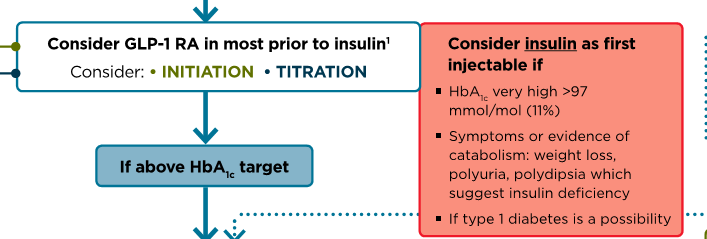 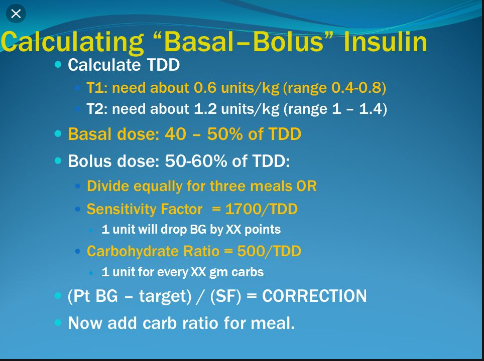 a patient  takes  40 units  of  glargine daily and 12 units of aspart before each meal, and has a correction factor of 1 unit for every 20 mg per dL above 120 mg per dL .

If  the  blood  glucose  level  at  breakfast  is 160 mg per dL  , the patient would take 12 units of  lispro for  the meal  plus  an  additional  2  units  for correction before eating.
Thank you